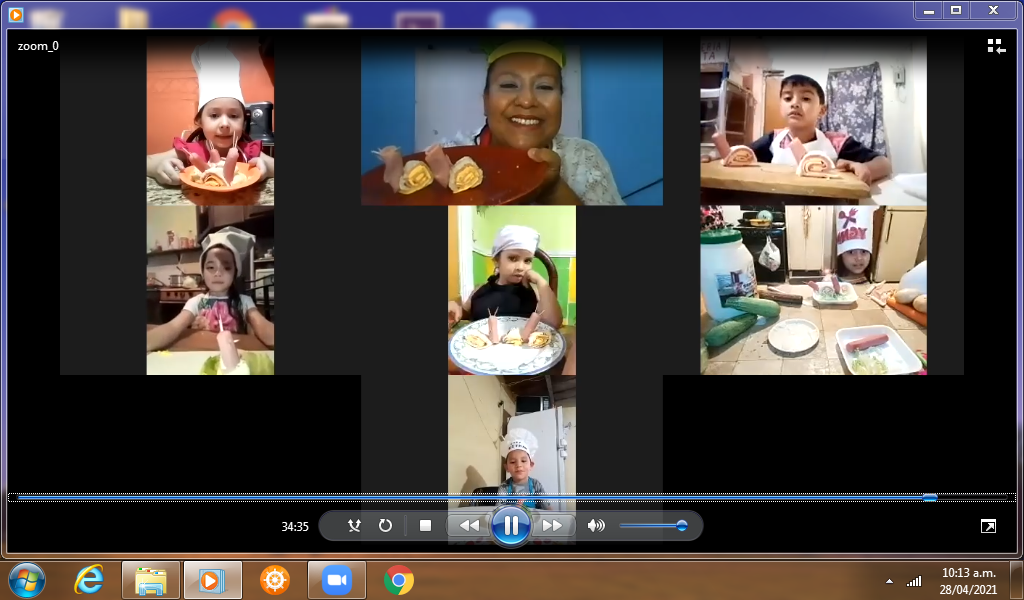 J. DE N. LERDO DE TEJADA   CLAVE:  10DJN0061A   COL. EL CONSUELO, GÓMEZ PALACIO,DGO.
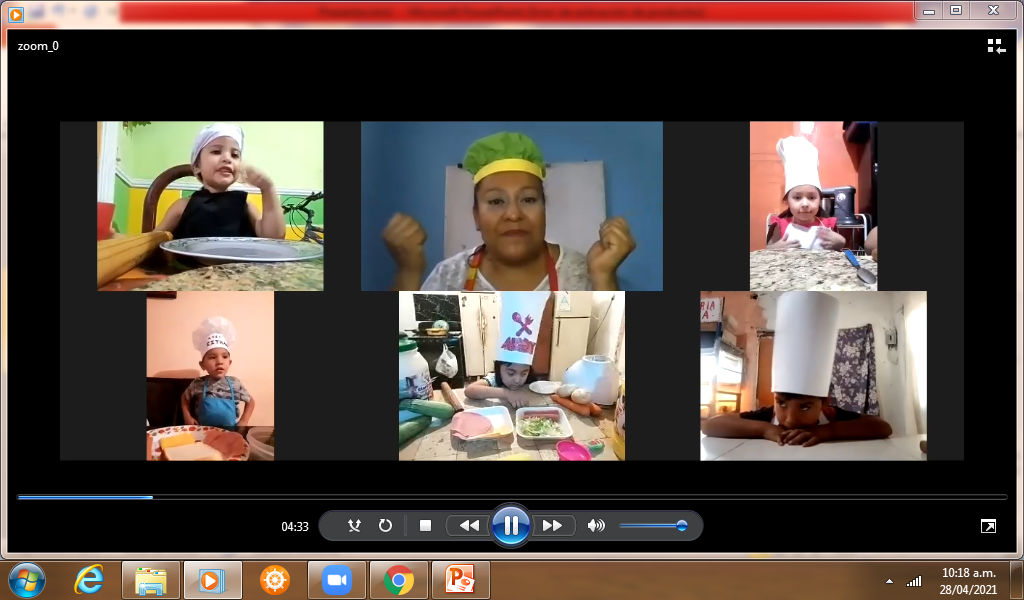 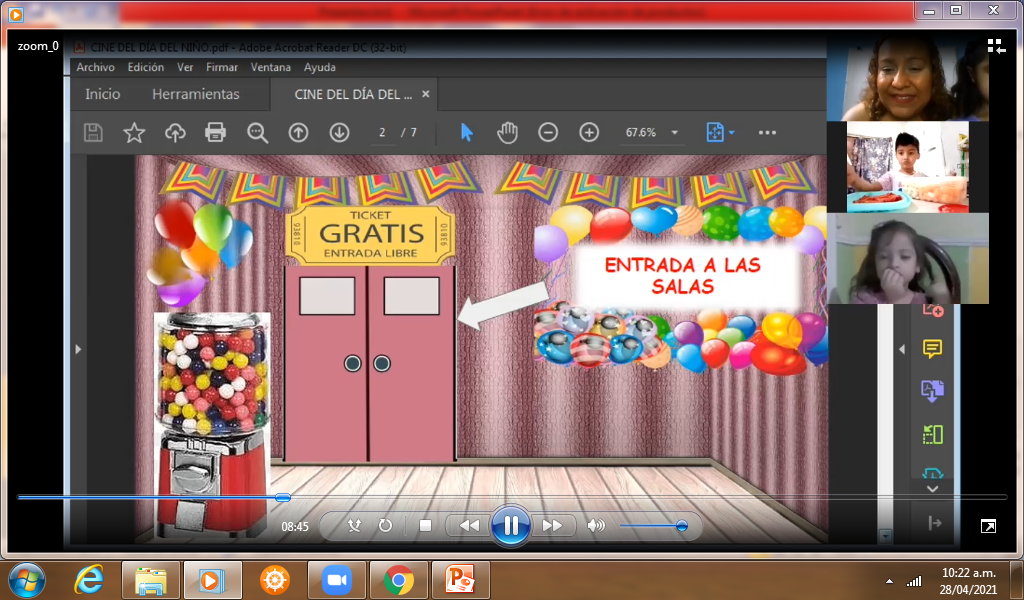 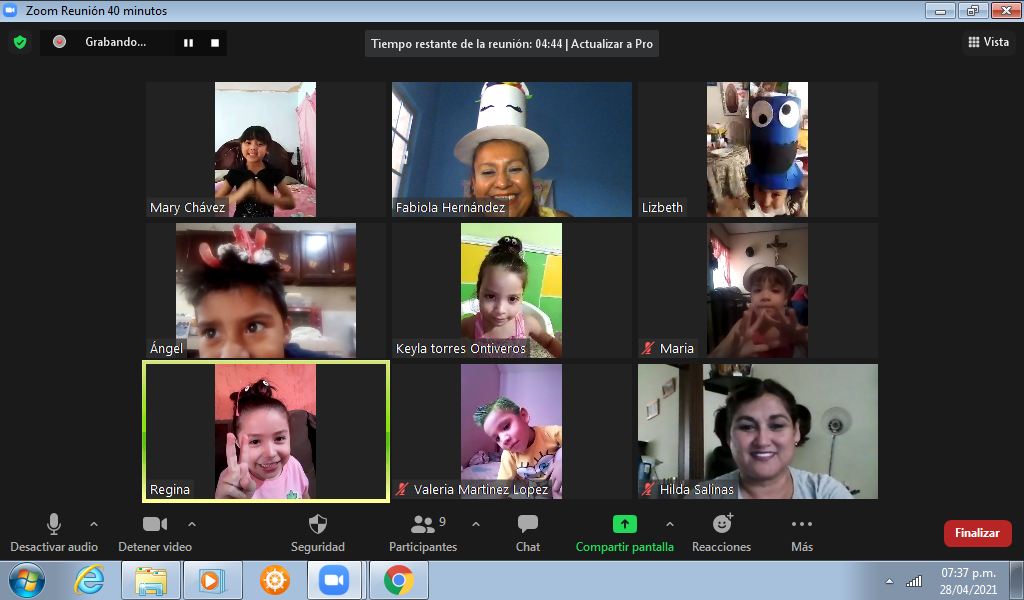 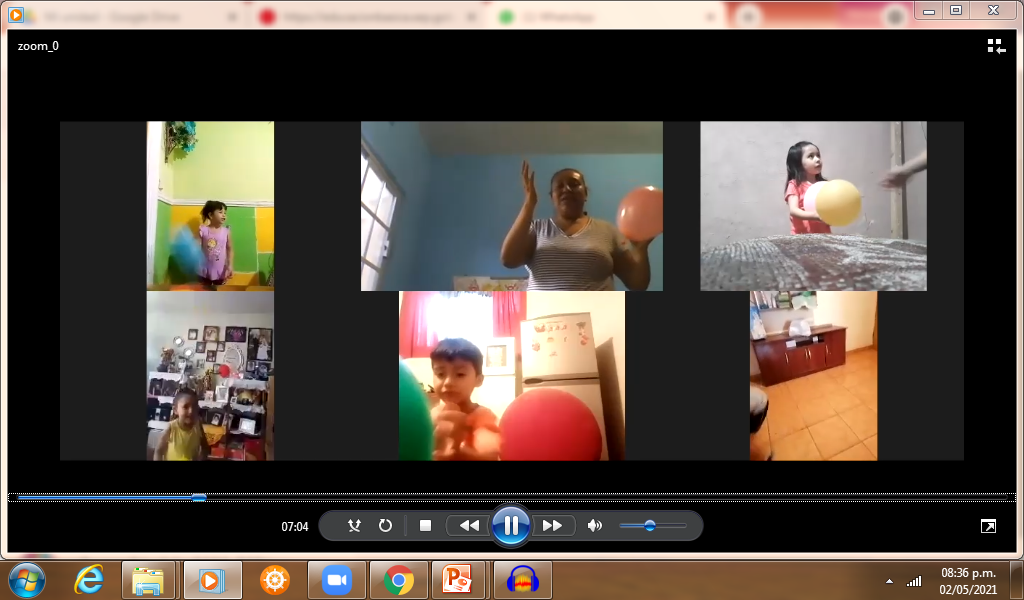 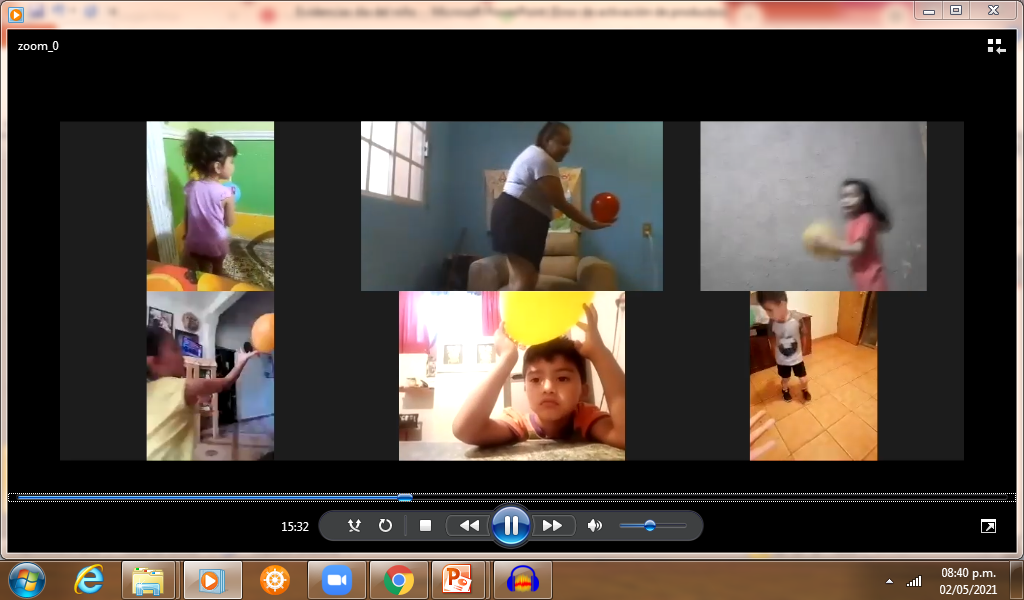 ENLACE DE FESTIVAL VIRTUAL REALIZADO POR LAS MAESTRAS DEL COLECTIVO DOCENTE


https://youtu.be/OusEd_8M4as